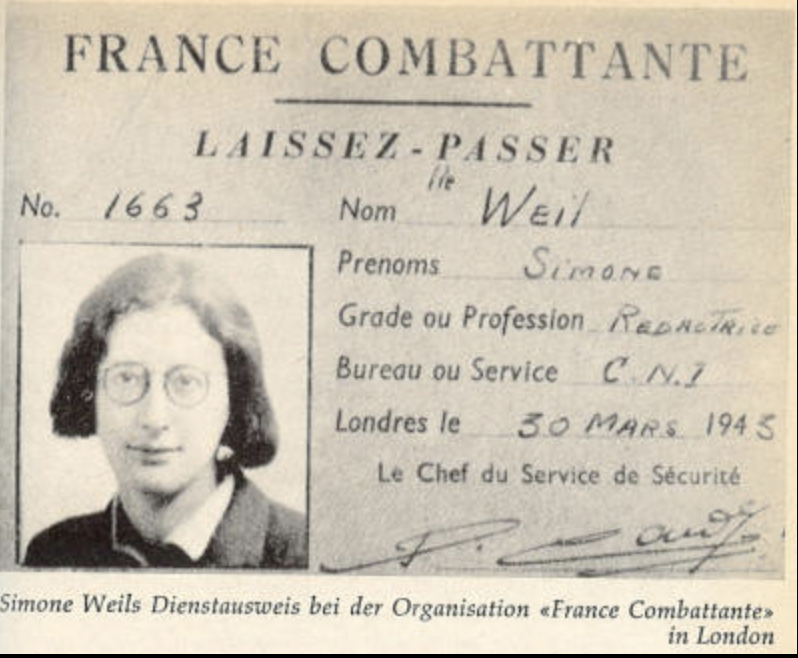 Simone Weil:La revoltée
Filosofie rezignace, 2021
„Revolta nabízí životu hodnoty.“
Úspěch revolty se měří na schopnosti rozpoznat v revoltě svou mez a spíše v momentě, kdy je revolta uskutečněna, ustavit přechody: 
mezi pány a raby, 
mezi dobrem a zlem, 
neboť právě zde – mezi dobrem a zlem, nikoli mimo dobro a zlo – se pohybuje společnost i výkon jednotlivce.
Zároveň je revolta nesena lhostejností (ve vztahu k budoucnosti), ale i s vášní, tedy s touhou vyčerpat přítomné.
Velkorysost/lhostejnost ve vztahu k budoucnosti tkví ve schopnost dát vše přítomnosti.
Camus o Weilové
Albert Camus označil Simone Weilovou za příklad člověka revoltující, člověka, který nejen myslel revoltu, ale skutečně ji žil a usiloval o zmírnění strázně, kterou zakoušeli ti nejubožejší.  Tvrdil, že bez jejích myšlenek nebude poválečná obnova Evropy možná, a nazval ji „jediným velkým duchem naší doby“. 
Ve Weilové viděl osobu, která je schopna povýšit nejnižší, aniž by bojovala proti těm, kteří jsou aktuálně u moci, neboť tím by upadla do nové podoby otroctví.
Je příznačné, že pro Weilovou je schopnost bojovat, aniž by člověk bojoval proti někomu znamení boží milosti. Je to schopnost najít v sobě prázdnotu, kterou člověk nechce zaplnit.
„Touha po pomstě je základní touhou po rovnováze. Hledat rovnováhu v jiné rovině. Musíme sami dojít až k této hranici. Tam se dotkneme prázdna. (Pomož si a bude ti pomoženo…)  Tíže a milost, 2009, str. 16.
Hlavní spisy
L'Iliade ou le poème de la force, 1939
Pesanteur et la grâce, 1948, vyšlo česky: Tíže a milost, 2009.
L’enracinement, 1949
Attente de Dieu, 1950
La condition ouvrière, 1951
Lettre à un religieux, 1951
La source grecque, 1953
Oppression et liberté, 1955
Dále česky: výbor ze zápisníků Dobro, mez, rovnováha, 1996.
Susan Sontag: An Example of Seriousness
Weilová umírá r. 1943 na podvýživu a tuberkulózu. V tomto roce, kdy je jí teprve 34 let, píše v Londýně pojednání La personne et le sacré, přeloženo do angličtině jako Human Personality. Rovněž zde pracuje na knize L’enracinement, která byla zadána francouzskou exilovou vládou: Weilová v ní měla načrtnout duchovní plán pro obnovu poválečné Francie. 
Za svého života napsala na 50 pojednání. Její pojednání L'Iliade ou le poème de la force bylo považována za nejlepší časopisecký esej vydaný toho roku ve Francii. Do angličtiny přeložila její dílo Mary McCarthy, spisovatelka a vydavatelka děl Hanny Arendtové.
Sama Weilová se třikrát během svého života nechala zaměstnat ve fabrikách, vždy po dobu několika měsíců až jednoho roku, např. pracovala u Renaulta. Paralelně zaznamenává své zkušenosti. Mezi dělníky si všímá vleklé únavy, umrtvení, neschopnosti o čemkoli přemýšlet. Sama vyšla z fabrik „rozbitá na kusy fyzicky i duševně“. Aktivní je v syndikalistickém hnutí práce – snaha přeložit práci z velkých podniků do menších skupin pracujících. Neusiluje o revoluci, ale o ustavení nového typu vztahů, nové organizace práce. Trápily ji i pracovní podmínky ve francouzských nevěstincích, do jednoho z nich se tedy v přestrojení za muže vydala, ale byla odhalena, načež ji dotyčná — a dotčená — prostitutka ve veřejném domě zfackovala a pak vyhnala na ulici.
Podpořila anarchisty ve španělské občanské válce.
Když zemřela, Timesy o ní napsali, že její život je příkladem „fruitless heroism“. Jiní ji nazývali moderní „světici“, ale byla rovněž kritizována za nesmírnou tvrdost (Deborah Nelson jí věnuje kapitolu v knize Tough Enough).
„Je puis.“
Byla vystudovanou filosofkou, disertaci psala o Descartovu dílo, konkrétně o vztahu vědy, metody a vnímání.
Již zde se obrací proti karteziánskému Je pense, které nahrazuje důrazem na jednání, na možnost, na schopnost –  „je puis“, tedy mohu, jsem s to. Jednat je základem lidské bytosti a schopnost být svobodná znamená uvést v soulad mysl a jednání, ale samo myšlení je jednou stranou jednání.
Existence, myšlení, poznávání – to jsou všechno modifikace jednání. Za jednáním není žádné já, já je pouhá gramatická kategorie (viz časté srovnání Weilové a Wittgensteina).
Nejvyšší forma jednání je práce, v níž stvrzujeme boží dílo, ale: práce má i epistemologickou funkci – především ve fyzické práci si zvědomňujeme naši omezenost, podléháme nutnosti, která je nitrem světa, a tím bystříme mysl, tj. poznáváme skutečnost.
Dialektika
Pro Weilovou je klíčový pojem rozporu: uvědomění si toho, že věci jsou vnitřně sporné, že situace jsou dvojaké, že hodnocení není nikdy jednoznačné, že vítězové jsou často poražení a naopak, nám umožňuje vzdát se naší perspektivy a učit se zaujímat perspektivu jinou. Viz rovněž Nietzschova koncepce ctností – strom roste oběma směry: nahoru i dolu. Čím lepší člověk je, tím je nebezpečnější.
„Rozpory, na které mysl naráží, jsou jedinými opravdovými skutečnostmi, jsou kritériem skutečnosti. Ve smyšleném není rozpor. Rozpor je zkouškou nutnosti. Rozpor zakoušený až do nitra bytosti je rozervání, je kříž. Tíha a milost, str. 105.
„Pythagorejská myšlenka: dobro je vždy definováno jednotou protikladů. Když ho zakusíme, vracíme se k prvotnímu. … Marxistická dialektika je toho velmi okleštěnou a zcela mylnou vizí.“ Tíha a milost, str. 10.
„Souvztažnost rozporů je odpoutání. Pouto k určité věci může zničit jen pouto, které je s tím prvním neslučitelné. Proto: ‚Milujte své nepřátele… Kdo nedovede se zříci svého otce a matky…‘ Buď jsme si protiklady podmanili, nebo si podmanily ony nás. Tíha a milost, str. 108.
Milost dává „odvahu bez porušení něhy“. Tíha a milost, str. 106.
Myšlení tkví v řádu.
Znamená to, že řád vytváří, a zároveň na řádu spočívá. Že vytváří řád, znamená, že tíhneme k logickému systému. Ale co znamená, že na řádu spočívá? Můžeme myslet jen to, co už je nějak uspořádané. Ale kde se ten řád bere? 
Sem vstupuje specifický materialismus Simony Weilové. 
Podle Weilové může být takřka vše, co činíme, a tudíž to, čím jsme, vysvětleno jako chování, jako reakce na působení vnějšku. Na základě smyslového vztahu ke světu si vytváříme pojmy, které se mohou odlepit od původního materiálu a můžeme začít myslet nezávisle na materialitě, příkladem je geometrie. Ale naším těžištěm je vždy materiální svět, v němž máme nacházet geometrii.
Stejně jako je geometrie svého druhu očištění, je takovým očištěním i jazyk: vytváříme něco obecného, na co ostatní mohou navázat a co nás už tolik netíží. Jakmile Goethe jednou vyjádřil Wertherův pocit ve slovech, učinil z jeho prožitku fázi, jíž člověk prochází.
Vnímání jako tanec
« Tout se passe comme si notre corps connaissait des theoremes geometriques que notre esprit ne connait pas encore. … Dans la perception normale il y a deja geometrie. C'est le rapport essentiel entre nous et l'exterieure, rapport qui consiste en une reaction, un reflexe, qui constitue pour nous la perception du monde exterieure. La simple perception de la nature est une sorte de danse; c'est cette danse qui nous fait percevoir. »
„Vše se odehrává, jakoby naše tělo znalo geometrické teorémy, které dosud nezná náš duch. Již v běžném vnímání je přítomna geometrie. Je to základní vztah nás a vnějšku, vztah, který spočívá v reakci, reflexu, který pro nás zakládá vnímání vnějšího světa. Prosté vnímání přírody je tancem svého druhu, a tento tanec je původem vnímání.“
Weil, Sur la science, 2014, str. 115.
Jazyk, jednání, pokrok
Jazyk není jen médium obecnosti, díky kterému se proto můžeme dorozumívat. Zároveň nás uschopňuje k jednání. Díky jazyku si vytváříme záměry – snažíme se geometrii myšlení přenést do jednání. Proto nás jazyk proměňuje ve tvory schopné jednat. 
Jak se vztahuje myšlení a jazyk ke světu?
Jako překážka k mezi/omezení. Když označíme omezení za překážku, hledáme způsob (metodu), jak ji překonat.
Veškerý lidský pokrok tkví v této schopnosti proměnit mez na překážku.
Skutečnost, rovnováha, spravedlnost
Skutečnost nazíráme tehdy, když seznáme, že příroda není jen překážkou, která nám umožňuje jednat, ale zároveň je překážkou, která nás nekonečně překračuje. 
Cílem je ustavit rovnováhu mezi tím, co je v naší moci, a co nás překračuje. 
Této rovnováhy je možné docílit jedině činností, kterou je práce – rovnováha není přirozeně dána.
Rovnováha znamená, že příroda si ponechává svou bytnost, a stejně tak si ji ponechává i člověk.
Rovnováha mezi lidmi = spravedlnost
Zaváhání, myšlení, pozornost
Problém mezilidských vztahů, které jsou zotročující, tkví v tom, že z našeho života vypuzujeme zaváhání. Sami neváháme a máme za to, že druzí nemají právo na zaváhání, že nemohou říct ne. Chovat se k druhému s respektem znamená, že chápeme, že může říct ne, že vlastně chápeme jeho negativitu.
« ce temps d'arret d'ou seul procedent nos egards envers nos semblables. »
"that interval of hesitation, wherein lies all our consideration for our brothers in humanity.“
Zaváhaní je interval, do něhož vstupuje lidský ohled a také pozornost.
Ze zaváhání vyrůstá schopnost pozornosti, což je nejvyšší forma ohledu, ba duchovnosti.
Avšak právě v DÁNSKU Němci zjistili, že obavy zahraničního úřadu byly plně oprávněné. Osud dánských Židů představuje případ sui generis: chování Dánů a jejich vlády bylo ve srovnání se všemi ostatními evropskými zeměmi – ať už byly okupované, spojenci Osy, neutrální či skutečně nezávislé – zcela jedinečné. … Z oněch tří zemí, které se ocitly pod německým vlivem, se pouze Dánové odvážili ozvat se v této věci proti svým německým pánům. Itálie a Bulharsko sabotovaly německé rozkazy, podváděly a pustily se do komplikované dvojí hry. Své Židy sice různými duchaplnými triky zachraňovaly, avšak nikdy se neodvážily napadnout vyhlazovací politiku jako takovou. Dánové udělali něco zcela odlišného. Když je Němci spíše opatrně vyzvali, aby pro Židy zavedli povinnost nosit žlutou hvězdu, Dánové prostě odpověděli, že první, kdo by ji nosil, by byl dánský král. 
Arendtová, Eichmann v Jeruzalémě, 2019, str. 188.
Utrpení (souffrance) a neštěstí (malheure)
« La grande énigme de la vie humaine, ce n’est pas la souffrance, c’est le malheur. » 
Velkým tajemstvím lidského života není utrpení, ale neštěstí (zbědovanost). 
Člověk přestane žít, i když ještě existuje. 
Myšlení se určuje jako vztah k nemožnosti, k nepřekonatelné obtíží, a právě takovou obtíží je neštěstí. Schopnost náležitě prožít neštětí je branou k nezkažené energii. 
„Nesnažit se, abychom trpěli méně, nýbrž se snažit, aby nás utrpení nenarušilo.“ Tíha a milost, str. 87.
Důraz na bolest, které člověka přivádí k mezím vlastního já a umožňujeme zahlédnout neosobnost, je nesentimentální a je sebe-popírající. Bolest je to, na čem se roztříští lidská nadvláda, kde člověka vstupuje svět v jeho čiré materialitě. Ani tělo není zcela mnou.
Expresivita bolesti
Bolest je expresivní, ale sama o sobě soucit nevyvolává, ve své nejzazší podobě vyvolává odpor. Proto musíme s bolestí a našemu vztahu k bolesti… pracovat, ne však revolučně, ale „reformně“.
Podstupovat bolest znamená mít jistotu, slyšet o bolesti znamená mít pochybnosti. 
Trpící závisí na tradici tragické literatury, ne proto, aby s nimi někdo sympatizoval, ale aby našli jazyk, jak se tematizovat.
Revoluce je opiem lidstva
Weil odmítá revoluci, která je – alespoň v těch podobách, které vidí kolem sebe, určena představou, že vytváří nový svět, nové bytí bez utrpení, bolesti a neštěstí, a tím vede k hybris. 
Je třeba ulevit utrpení, které je dáno sociálními podmínkami, abychom učinili prostor – prázdnotu – pro veskrze božské utrpení, které je prostorem pro očištění od lidského já, které je jinými slovy milostí.
Odmítnutí lidských práv
Weilová kritizuje liberální pojetí osoby a osobních práv. Liberalismus formuluje „vyrovnání“, nikoli však skutečnou spravedlnost a dobro. Místo toho prezentuje falešný obraz toho, že osud člověka je otázkou vlastní volby. Idea, že člověk může v zásadě vše překonat a jeho postavení je výsledkem jeho zásluh, je podle Weilové na nejzákladnější rovině mylné.
Řeči o právech jsou polemogenní, staví lidi proti sobě, ale především nepostihují pravou podstatu problému. Problém znásilněné ženy nejsou pošlapaná práva. Právo je výraz moci a právní světonázor ustavuje hegemonii nad našim myšlením. 
Naprosto odmítá ideu lidských či přirozených práv jako projev prázdné sentimentality. Kdykoli by lidé taková práva potřebovali, nebyly by k dispozici, protože tehdy už lidé nemají slova, jak vyjádřit, že by je potřebovali a že se o ně hlásí.
Proti tomu tvrdí: Nemáme práva, ale povinnosti. Člověk má žízeň po dobru, v dějinách i v literatuře se stáváme svědky záblesků čiré lásky, které jsou nadpřirozené povahy. Tyto záblesky formulují radikální rovnost mezi lidmi. Ve světle této lásky, a jedině ve světle této lásky – není přípustné komukoliv ublížit.
Ve světle určité pozornosti se lze dívat na lidi z pozice posvátnosti. Mít závazek znamená uznat suverenitu vlastní a druhého. Na člověku je posvátná možnost jeho prázdnoty… pro Boha. Naopak nic určitého na něho posvátné není.
Pozornost (l’attention) jako akt soucitu
Nejzazším aktem soucitu je pozornost, která není žádostí o vzájemnost a je nesentimentální. 
Láska k bližnímu je nejpříměji vyjádřena v otázce: „Čím si procházíš?“, tím je dotyčný vyzván k tomu příběhu, aby formuloval příběh, v němž se spojuje myšlení i jednání. 
Svobodní jsme jen tehdy, je-li jednání a myšlení v jednotě. 
Pozornost je aktivní touha po zbavení se sebezájmu a sebeobrany, a v tomto smyslu je odstvoření – „dekreací“ – empirického já. Teprve po této dekreaci můžeme být znovu stvořeni k božímu obrazu.
Iliada, báseň o síle a absence pozornosti
Vítěz je lhostejný vůči utrpení, což má zničující důsledky ve válce, není schopen vstoupit mezi impuls a akt, není schopen vytvořit nepatrný interval, do něhož by mohla vstoupit reflexe. Kde není prostor pro reflexi, není prostor pro spravedlnost ani rozumnost.
L’attention coby „negativní úsilí“
Pozornost nevzniká vůlí, ale zvláštním typem touhy, touhy po dobru (Weilová se zde opírá o platónskou ideji dobra). 
Pozornost není úsilí svalů, je to negativní úsilí, které tkví v vypuštění egoistických záměrů a úsilí a vede k větší receptivitě mysli. 
L’Attention – l’attente.
Já, kenosis, oběť
Je třeba se vyprázdnit – kenoticky – od vlastního Já a otevřít se tomu, co lze označit jako neosobní etiku. 
Hlavní směřování pozornosti k nepoznanému Bohu, k ideji dobra, druhé směřování jde za těmi, kteří trpí.
Negativní aktivita je vposled naplněním aktivity, protože je nejzazší formou velkorysosti, je to suspenze vlastních projektů se zřetelem k druhému. 
Má-li člověk následovat Boha, musí se zříci představy, že je centrem světa (což je přirozený postoj), musí se odstvořit. 
„Vyprázdnil ze sebe božství. Musíme ze sebe vyprázdnit falešné božství, s nímž jsme se narodili. Jakmile pochopíme, že nejsme nic, je cílem všeho snažení stát se ničím. Za tímto účelem přijímáme utrpení, za tímto účelem jednáme, za tímto účelem se modlíme. Můj Bože, dopřej mi, abych se stala ničím. Postupně, jak se stávám ničím, Bůh se skrze mě miluje.“ Tíha a milost, str. 42.